4/5/16  Warm Up:
1. A cross between a blue blahblah bird & a white blahblah bird produces offspring that are silver.  The color of blahblah birds is determined by just two alleles (use the letter A). a) What are the genotypes of the parent blahblah birds in the original cross? b) What is/are the genotype(s) of the silver offspring? c) What would be the phenotypic ratios of offspring produced by two silver blahblah birds?
Phyla project is due on June 2nd
 
If you have not yet taken the Cell Division Test or turned in your Cartoon you need to do so soon!   Absolute final day is Thursday April 7th.
Step 1: Work on Incomplete and Codominance coloring (do not do sex linked yet, we have not covered that) For Blood Types use the following: O = Blue A = Green B = Yellow AB = Red When done: Work on Section I, II,  V Problems
Sex-linked Traits
Sex Chromosomes
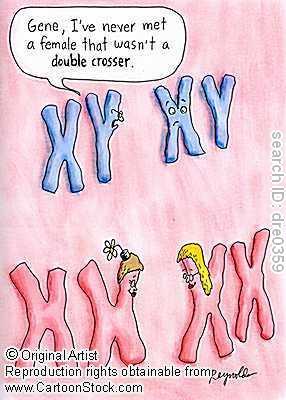 Two chromosomes - X and Y
·        XX = Female
·        XY = Male

The X chromosome has more traits because it is MUCH bigger than the Y
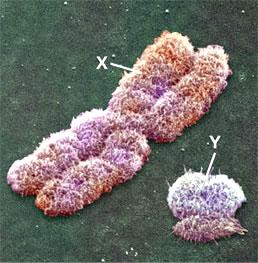 Inheritance of Sex
Dad
Mom
No matter what, there is always a 50/50 chance of male vs. female offspring.
X               X
XX     XX
 
XY     XY
X


Y
Examples of Sex-linked Traits
Hemophilia (recessive X-linked) - Inability to form blood clots

Colorblindness (recessive X-linked) - Inability to tell red from green
 
Male Baldness (recessive X-linked) - Hair loss in adult males.
Steps for Sex-linked Punnetts
Put XX for mom, and XY for Dad
Put the allele letter on each X chromosome.  
Complete Punnett.
STEP 1                     STEP 2                 STEP 3
X        X
X

Y
Steps for Sex-linked Punnetts
Put XX for mom, and XY for Dad
Put the allele letter on each X chromosome.  
Complete Punnett.
STEP 1                     STEP 2                 STEP 3
X        X                    XB       Xb		XB         Xb
X

Y
XB

Y
XB

Y
Steps for Sex-linked Punnetts
Put XX for mom, and XY for Dad
Put the allele letter on each X chromosome.  
Complete Punnett.
STEP 1                     STEP 2                 STEP 3
X        X                    XB       Xb             XB     Xb
X

Y
XB

Y
XB

Y
XBXB  XBXb
 
XBY    XbY
Sex-linked example problem
A women who is a carrier for color blindness marries and man who is colorblind:


What is the chance they have a colorblind son?
What is the chance they have a colorblind daughter? 
What is the chance their child will be a carrier?
Who does the son get colorblindness from - Mom or Dad?
Practice Problems
Coloring:  Need a Red Colored Pencil 

Practice Problems: 

Then: 
Section I 
Section II
Section III 
Section V